Tehnološki napredki:
~Žarnica
 ~Telefon
~Svetovni                                     splet
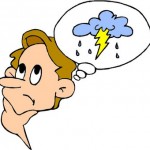 ŽARNICA
Američan Henrich Gobel
Leta 1854
Prodajalna ur
Nikoli patentiral
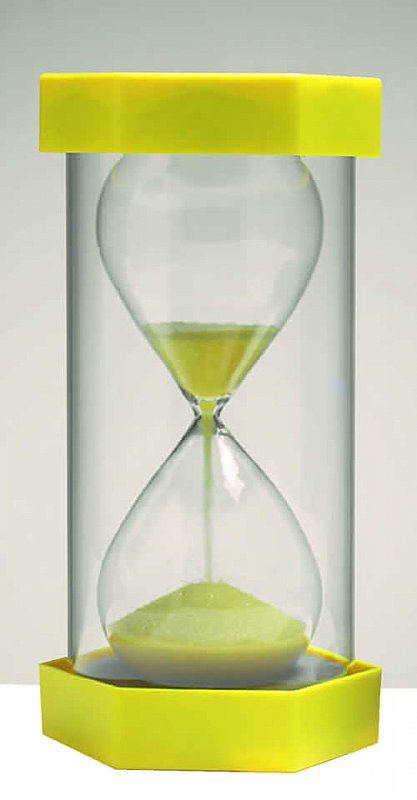 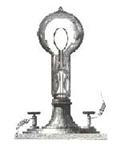 Thomas Alva Edison
Prva električna družba
40 strokovnjakov-laboratrorij
Misija nemogoče:električni tok
Pregorevanje
Snov ki prenese     temperaturo
Ogljikove niti-ogljik
Volfram:tališče     3000°C
1879 zoglenela bombažna vlakna
40 ur-brez napake
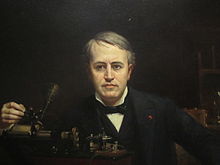 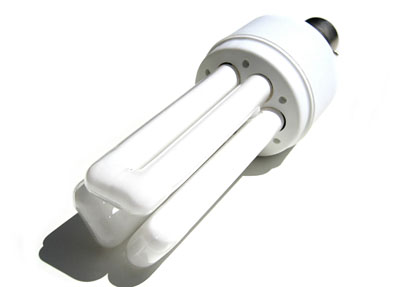 Nekoč                Danes
TELEFON
1861 fizik Johann Philipp Reis
Pluta,svinska koža,pletilka,platina
Ni vzbodila zanimanja
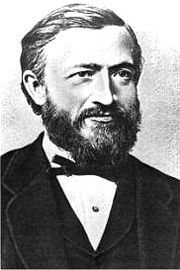 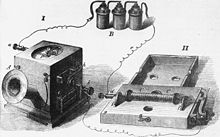 1876 ZDA
Učitelj Alexander Graham Bell
Neroden
1878 centrala v ZDA
21 priključkov
1878 imenik (50 imen)
Na prelomu stoletja več 
     telefonov kot kadi(ZDA)
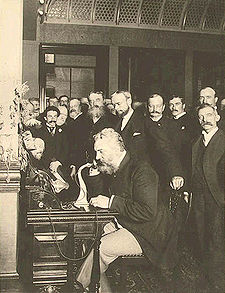 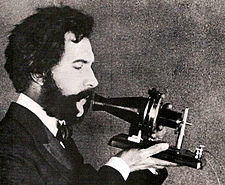 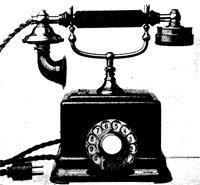 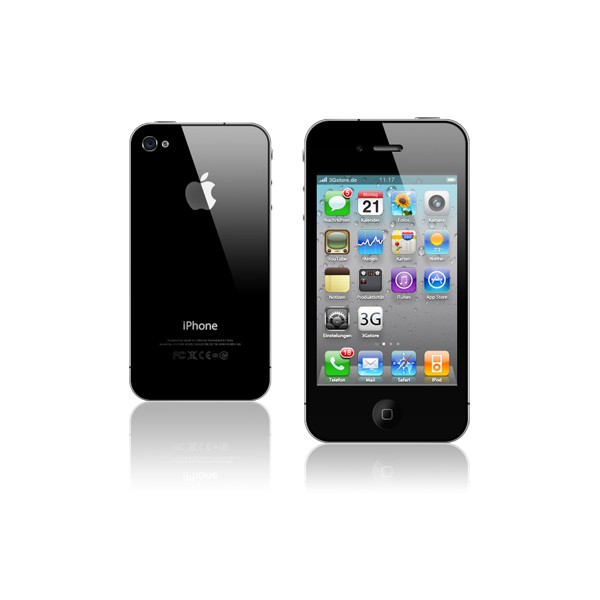 Nekoč                  Danes
SVETOVNI SPLET
V 8o. prejšnjega stoletja
Tim Berners-Lee
V CERN-u
Ustvaril hiperpovezave
Hotel med seboj povezati 
     dokumente z različnih računalnikov
Povezal računalnike-internet
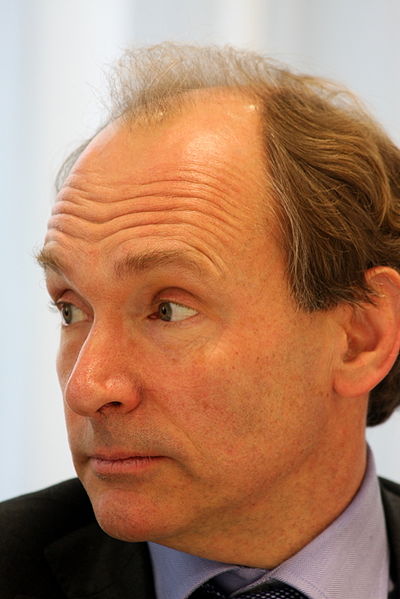 Hvala!
Viri:
~Slike:
Google

~Besedilo:
PIL-revija